CRaft: An Erasure-coding-supported Version of Raft for Reducing Storage Cost and Network Cost
FAST’20
Zizhong Wang,Tongliang Li,Haixia Wang,Airan Shao,Yunren Bai, Shangming Cai,
Zihan Xu, Dongsheng Wang
Department of Computer Science and Technology, Tsinghua University 
Beijing National Research Center for Information Science and Technology, Tsinghua University

Presented by Chao Bi and JiaAn Zhu, USTC, ADSL
May 15th, 2020
2020/5/15
1
1
Outline
Motivation
Background 
Design and implementation
Safety Argument
Experiments and Evaluation
Conclusion
2020/5/15
[Speaker Notes: 接下来讲一下我们的研究内容]
Motivation
Reduce Storage Cost and Network Cost！！
Outline
Motivation
Background 
Design and implementation
Safety Argument
Experiments and Evaluation
Conclusion
2020/5/15
[Speaker Notes: 接下来讲一下我们的研究内容]
Erasure Code
Reed-Solomon(RS) code
Original data fragments :k
Parity fragments: m
Erasure Code
Original data
split
k
…..
Math magic
k
…..
…..
m
Erasure Code
k
…..
…..
m
random select
k
…..
Math magic
Original data
Raft
Three states
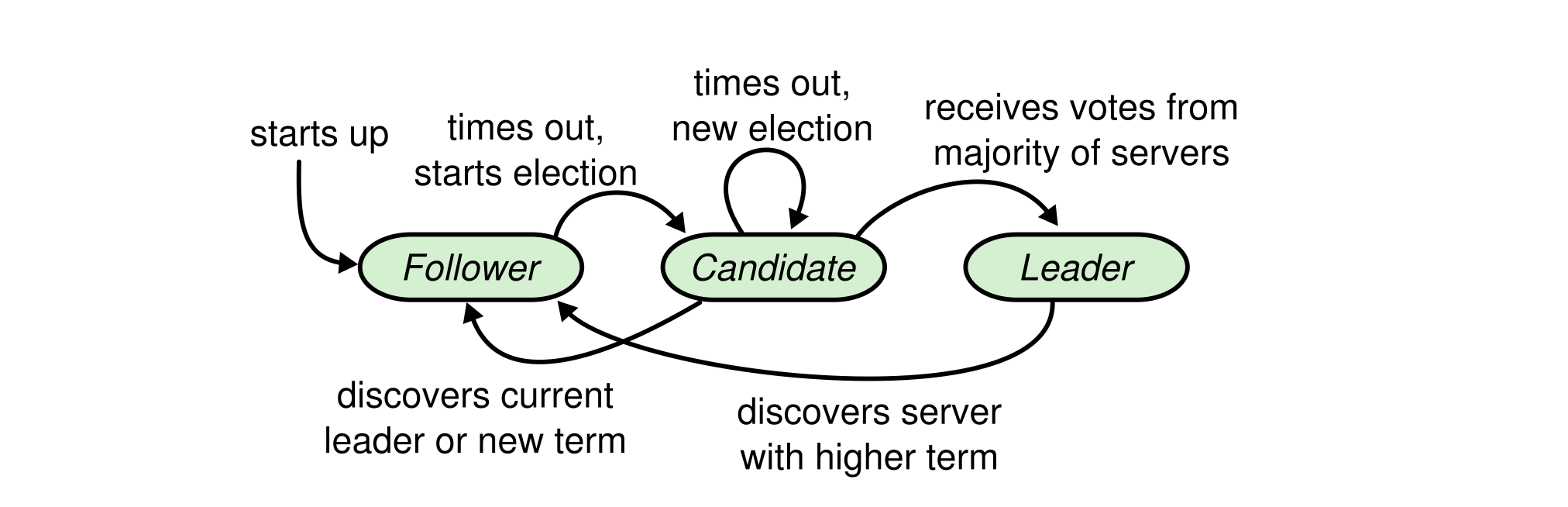 Raft
Term
Index
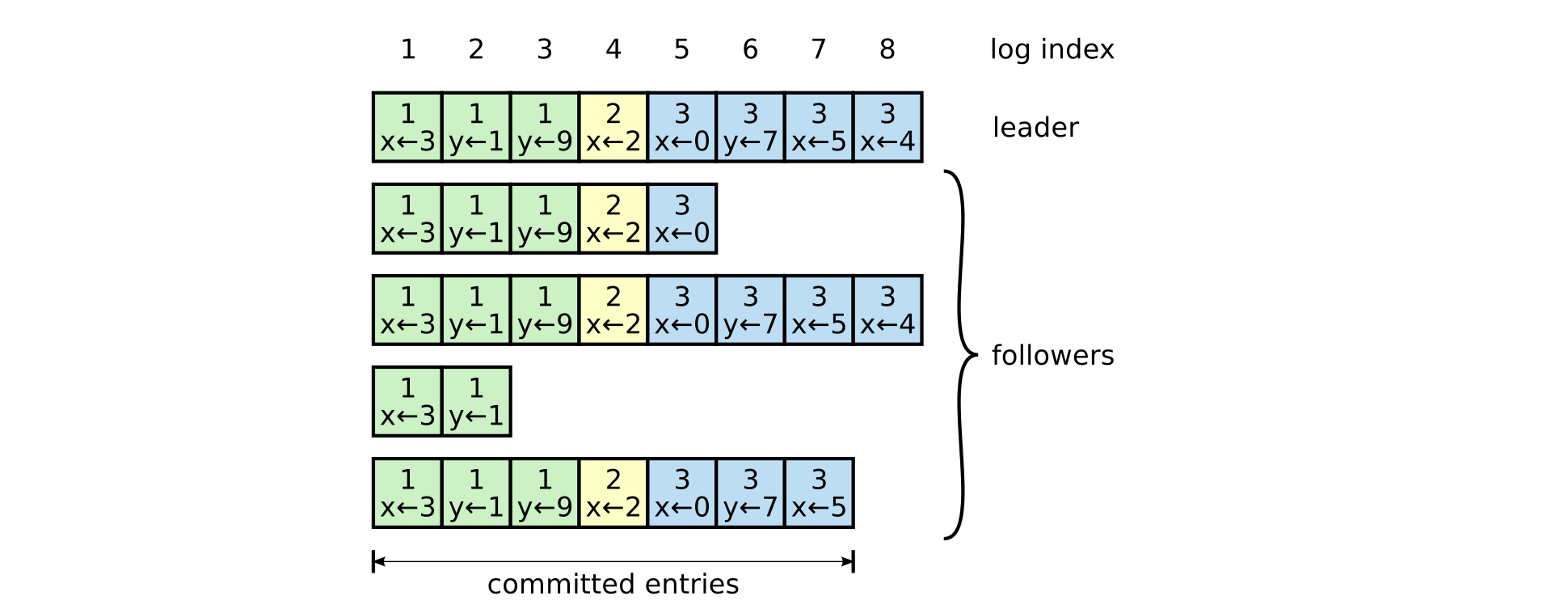 Raft
Property
Safety
Liveness(N=2F+1)
Prior work: RS-Paxos
RS-Paxos
Outline
Motivation
Background 
Design and implementation
Safety Argument
Experiments and Evaluation
Conclusion
2020/5/15
[Speaker Notes: 接下来讲一下我们的研究内容]
CRaft
Liveness level: F
Need complete entry!
[Speaker Notes: Theorem . When there are only (F +1) healthy servers in an F liveness level protocol, an entry e can be committed only after the complete entry has been stored in all (F +1) healthy servers’ logs]
CRaft
F+1
F
F+1
F
Coded-fragment Replication
The encoding procedure
Index Term
Content fragment
Index Term
…..
content
Index Term
Content fragment
Index Term
Content fragment
[Speaker Notes: Theorem . When there are only (F +1) healthy servers in an F liveness level protocol, an entry e can be committed only after the complete entry has been stored in all (F +1) healthy servers’ logs]
Coded-fragment Replication
Data is committed when (F+k) fragments are stored,
F+k
N=7,F=3
k=3,m=4
F+1
Complete-entry Replication
If less then (F+k) healthy sevrer?
Use complete-entry replication

Parameter: p
The leader send complete copies of an entry to (F + p) followers 
 then send coded-fragments to remaining (F − p) followers
Complete-entry Replication
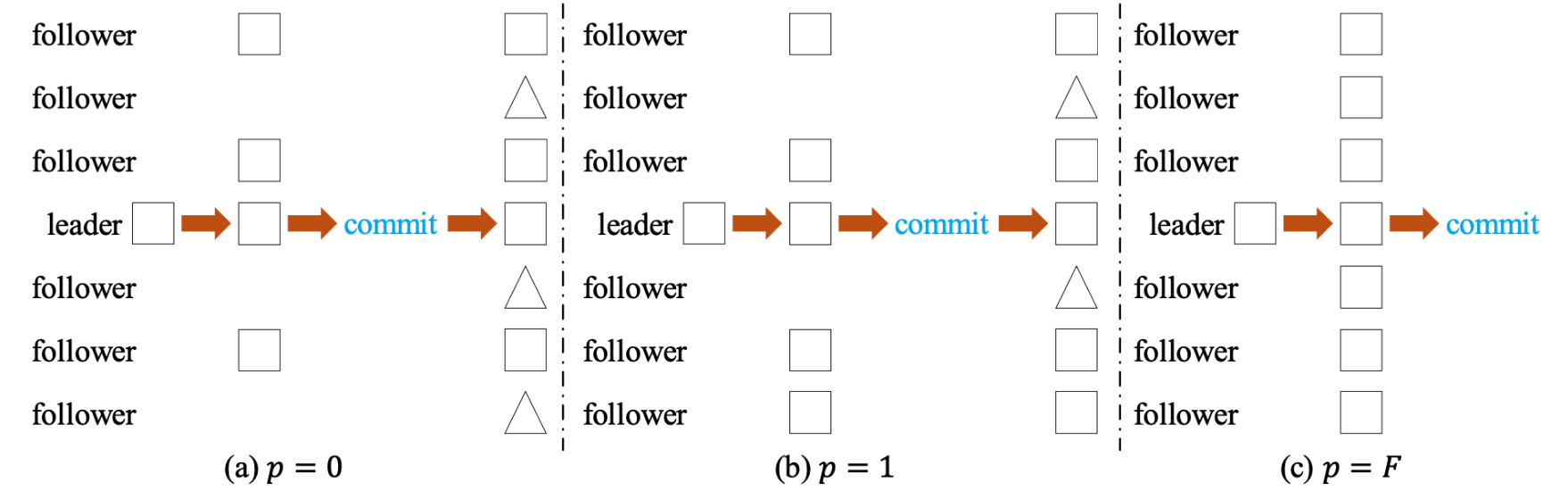 Prediction
use the most recent heartbeat answers to estimate the number of healthy servers.
No
Leader starts to replicate an entry
Complete-entry replication
And
Coded-fragment replication
heartbeat answers less than (F+k)?
Success？
Yes
No
Yes
No
Success？
Coded-fragment replication
Yes
Leader commits the entry
Newly-elected Leader
If only have coded fragments?
Add new operation : LeaderPre
delete
LeadPre start
No
Is more than (F+1)answers  or have one complete copy
Is committed？
Require followers
No
Yes
Yes
require at least F+1 followers
Success recovery
More about CRaft
Snapshot？
Outline
Motivation
Background 
Design and implementation
Safety Argument
Experiments and Evaluation
Conclusion
2020/5/15
[Speaker Notes: 接下来讲一下我们的研究内容]
Theorem
Log Matching Property: 
If two logs contain an entry with the same index and term, then the logs are the same in all entries up through the given index.
Content of RPC
Theorem
Log Matching Property: 
If two logs contain an entry with the same index and term, then the logs are the same in all entries up through the given index.

Leader Completeness Property: 
If a log entry e is committed in a given term (Term T), then e will be present in the logs of the leaders for all higher-numbered terms, and e will not be deleted in any higher-numbered term’s LeaderPre
Proof of LCP
LeaderU does not have e at the time of its election;

e is deleted in LeaderPre by LeaderU;
Proof of LCP
LeaderU does not have e at the time of its election;
F+1(LeaderT replicate)
According to assumption, leaders between Term T and Term U had e at the time of their own elections, and e was never deleted in LeaderPre.
e’ can be complete copy 
or coded-fragments of e
e'
e'
e'
e'
x
F+1(vote for LeaderU)
e’
e’
1
……
1
……
……
LeaderU
x
e’
1
……
……
LeaderP
Proof of LCP
LeaderU does not have e at the time of its election;

e is deleted in LeaderPre by LeaderU;
Not the same e’ in last page!
e’’ represents entry e or
an entry before e
e’’
1
……
……
LeaderU
Proof of LCP
e is deleted in LeaderPre by LeaderU;
F+1(LeaderT replicate)
e'
e'
e'
e'
F+1
e’ is complete copy of e
Proof of LCP
e is deleted in LeaderPre by LeaderU;
F+k (LeaderT replicate)
e'
e'
e'
e'
e'
e'
F+1
e’ is coded-fragments of e
Theorem
State Machine Safety Property: 
If a server has applied a log entry at a given index to its state machine, no other server will ever apply a different log entry for the same index.
Outline
Motivation
Background 
Design and implementation
Safety Argument
Experiments and Evaluation
Conclusion
2020/5/15
[Speaker Notes: 接下来讲一下我们的研究内容]
Performance
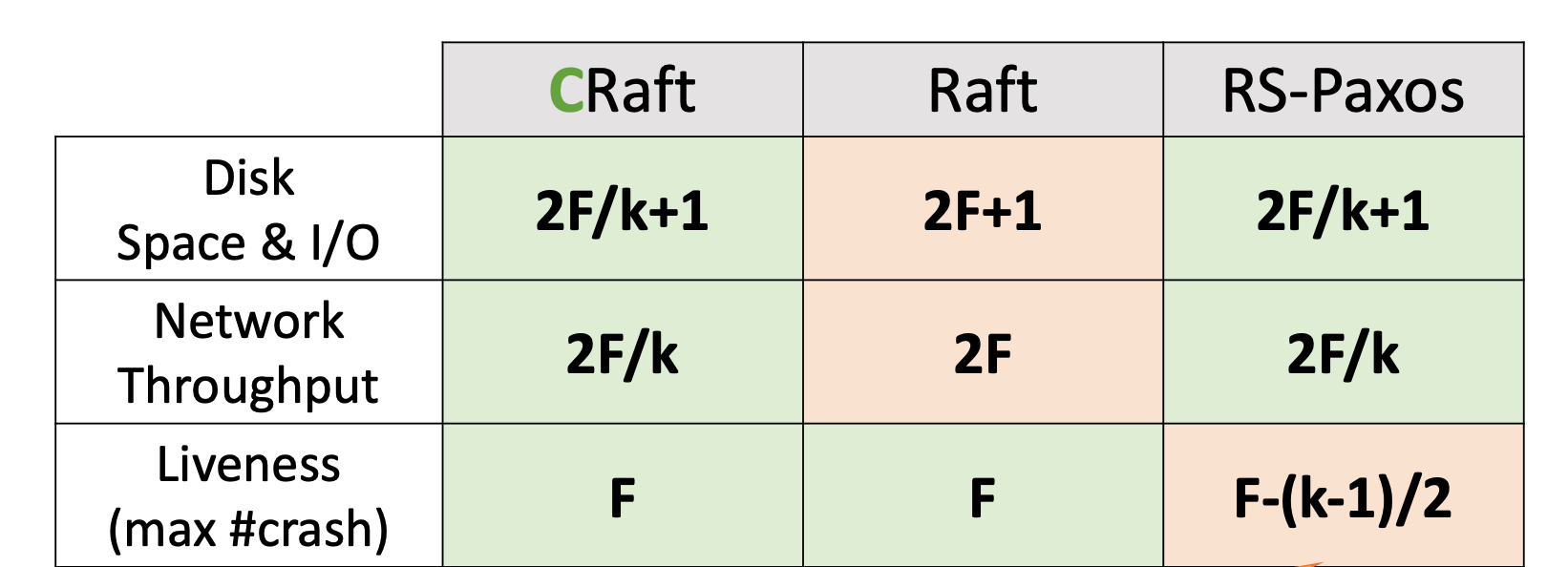 [Speaker Notes: Theorem . When there are only (F +1) healthy servers in an F liveness level protocol, an entry e can be committed only after the complete entry has been stored in all (F +1) healthy servers’ logs]
Latency
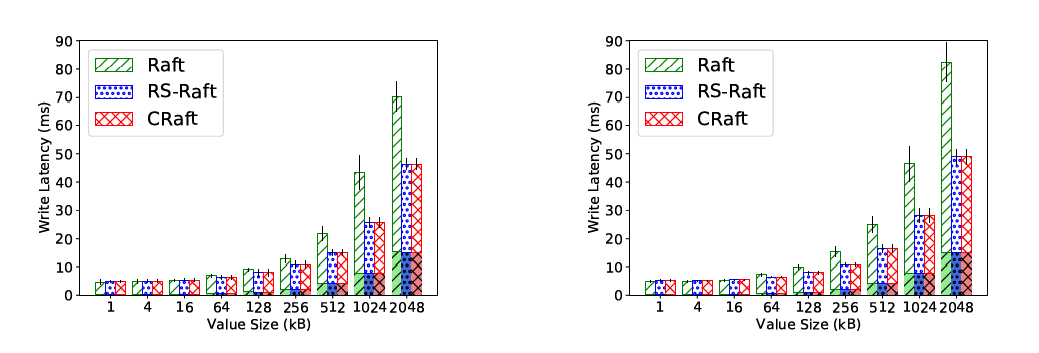 N = 5
N = 7
Throughput
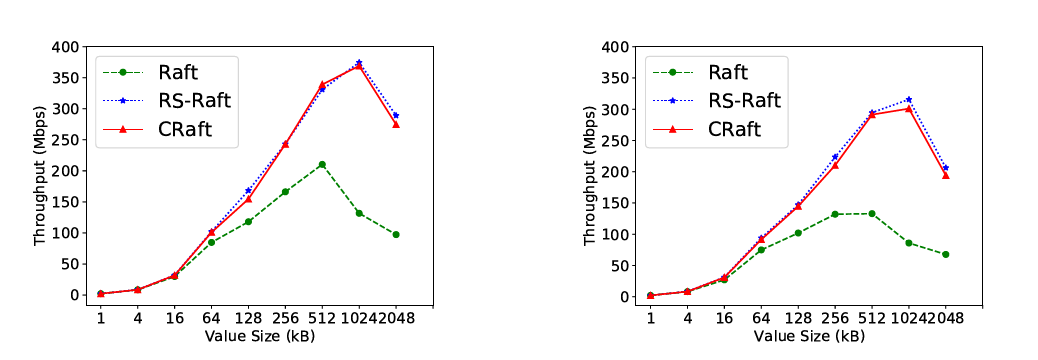 N = 5
N = 7
Liveness
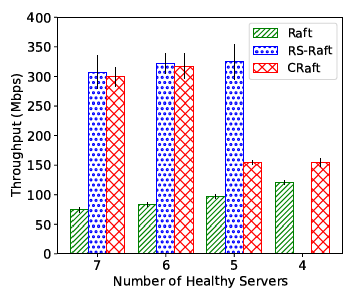 F=3, k=3, N=7

Coded-fragment Replication when n ≥ F+k=6

Complete-entry replication when n < 6
& Recovery Read
Network Cost
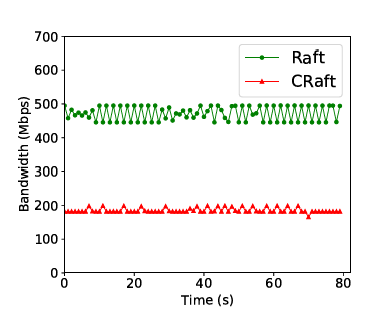 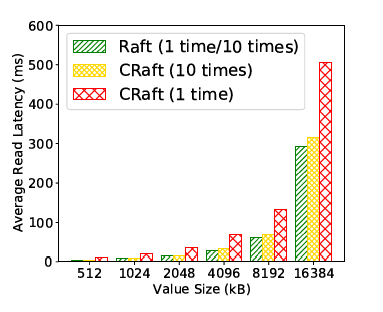 NOT THE SAME AS 
WE EXPECT
Outline
Motivation
Background 
Design and implementation
Safety Argument
Experiments and Evaluation
Conclusion
2020/5/15
[Speaker Notes: 接下来讲一下我们的研究内容]
Conclusion
Not indeed an innovative idea
But practical
A wide range of applications